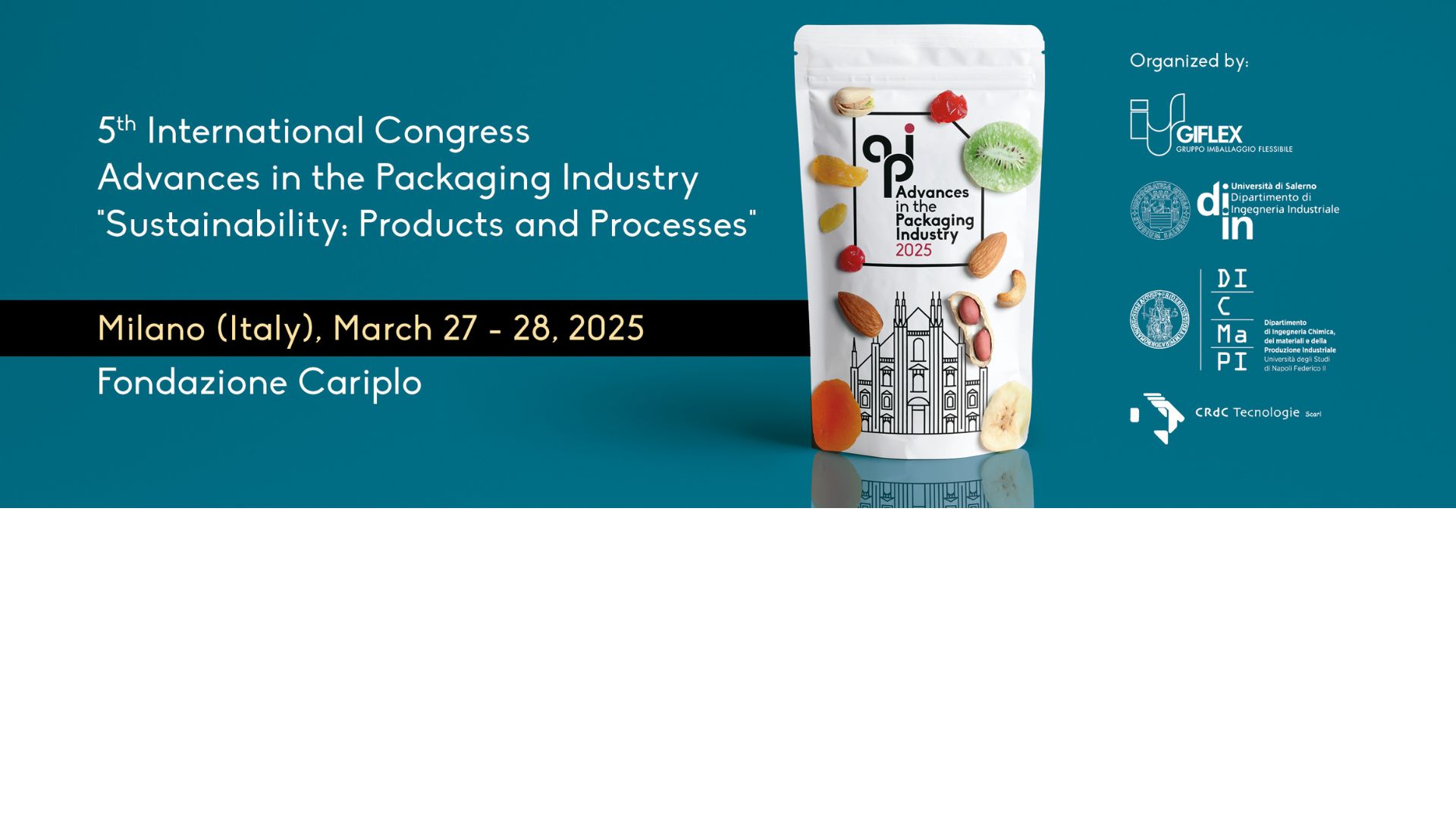 Title Presentation
Speaker
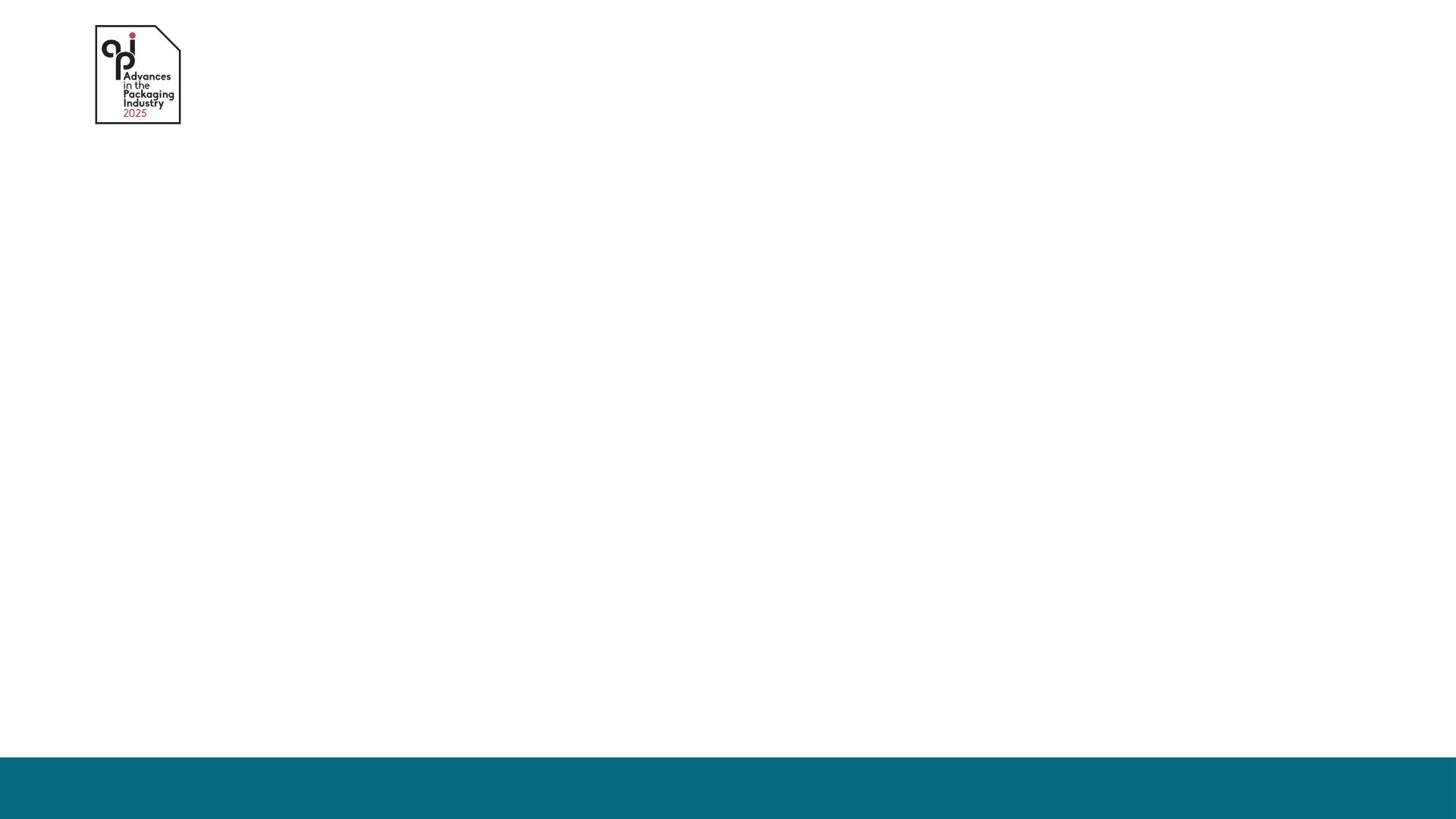